Safeguarding New Approach Prevention Panel (SNAPP)
Lisa Mathews
Service Manager Vulnerable Adult Safeguarding
Stopping Problems Early
Goals: We Want To-
Encourage learning conversations
Build Partnership Links
Intervene at the right level in tricky situations before it gets serious!
Risks Come Together…
Person & their patterns
Abuser issues 
Environmental flashpoint 
 So let’s  work together!-
Commissioning
Social care
Health 
Housing
Voluntary sector
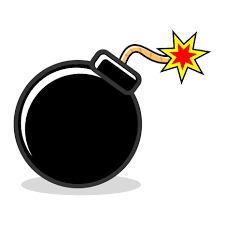 SNAPP Panel
No issue will be denied a hearing if a provider can’t find a solution
Problem-solving together
Sharing new information and best practice
Presentations on changes/opportunities
Our Chairs:
Kelly Morris 
Excelcare  
Sarah Murphy
Care 
Commissioning
Group
Upping Our Game Together
It’s only when we share information that we get the full picture
Access to specialist knowledge/advice – for free!
Learning together but we can offer confidential slot
Over to You!
What would be helpful to you for our first panel?
Presentations on trends?
Addressing particular challenges?